NetLock: Fast, Centralized Lock ManagementUsing Programmable Switches
Zhuolong Yu
Yiwen Zhang, Vladimir Braverman, Mosharaf Chowdhury, Xin Jin
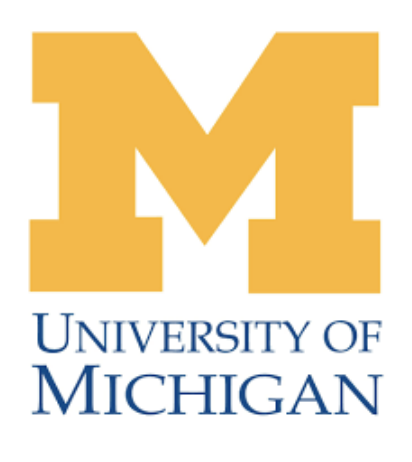 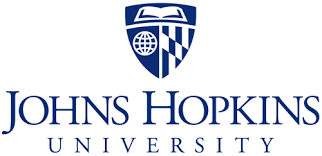 Increasing demand of database services
Lock managers are a critical building block of cloud databases
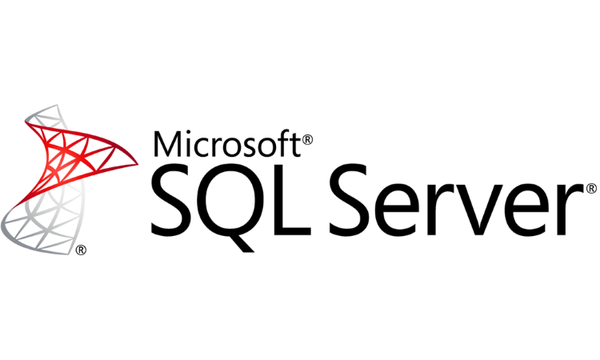 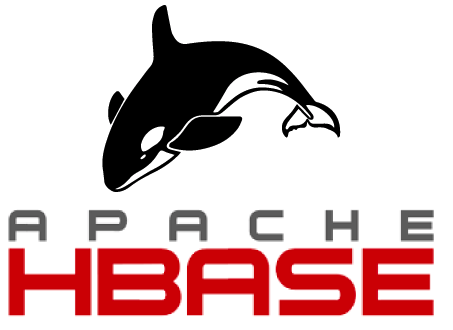 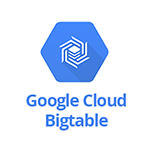 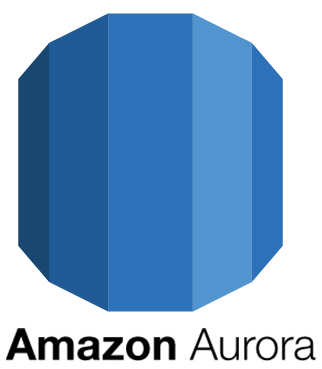 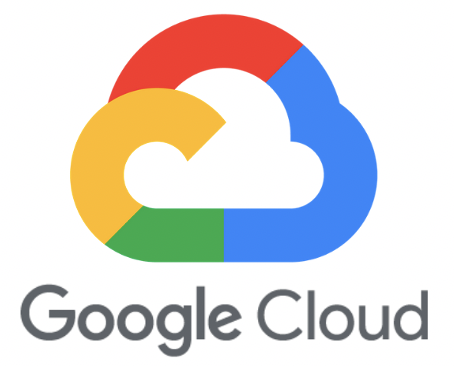 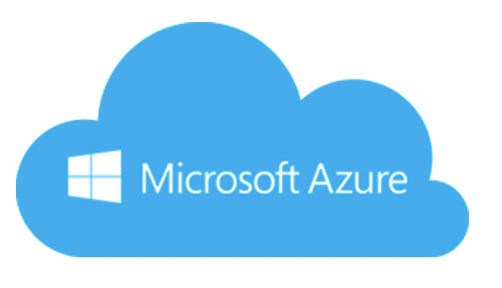 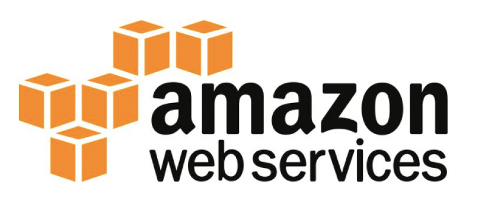 1
The lifetime a transaction
Can I read/write that resource?
Let me check…
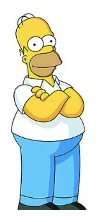 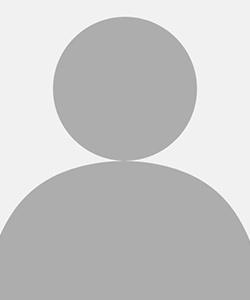 Lock Manager
2
The lifetime a transaction
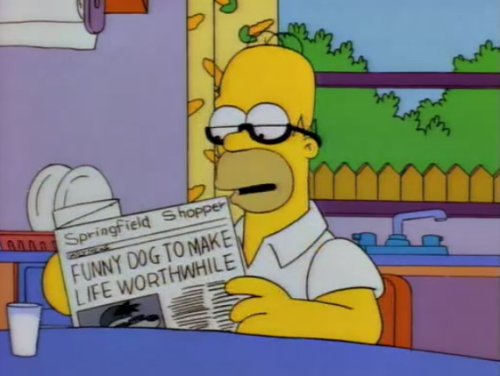 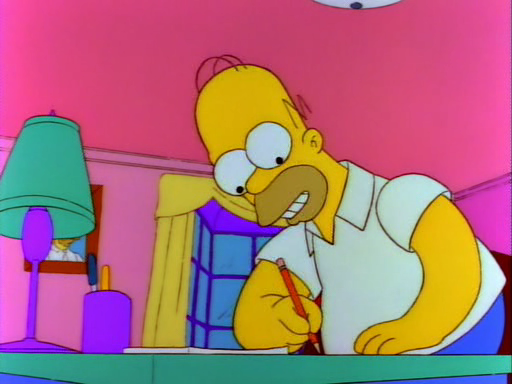 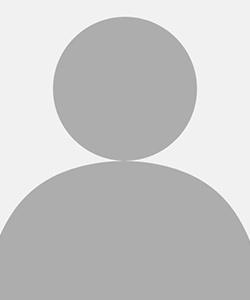 Lock Manager
Read
Write
3
The lifetime a transaction
I’m done with the resource
Ok, I’ll release it
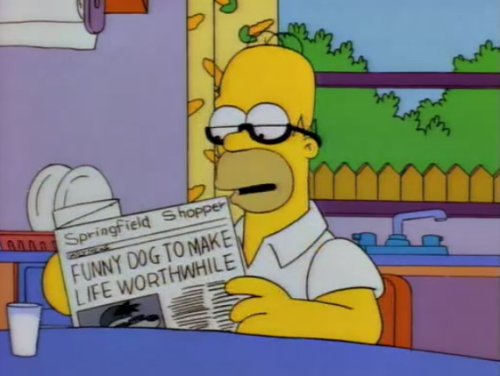 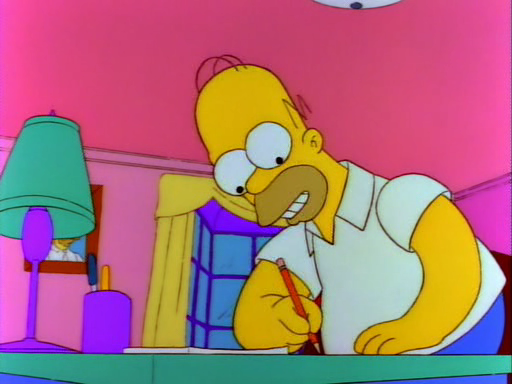 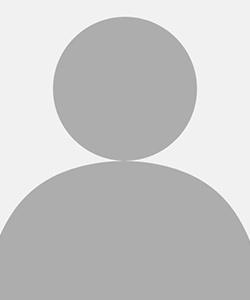 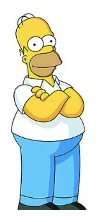 Lock Manager
Read
Write
4
The lifetime a transaction
In-memory database, RDMA networks
(FaRM [SOSP’15], DrTM [SOSP’15])
I will …….. try
I can read/write very fast now. Can the LM be faster?
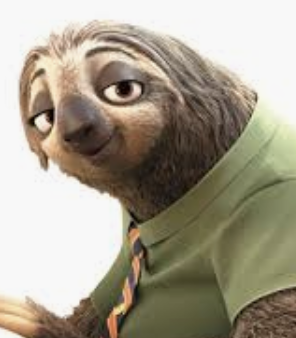 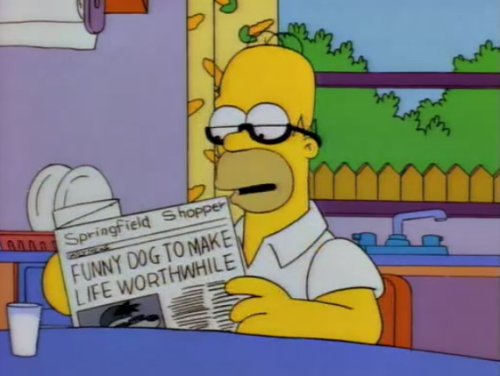 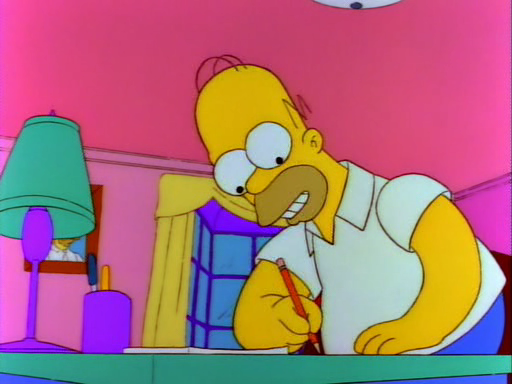 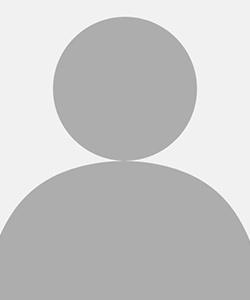 Lock Manager
Read
Write
5
Performance and policy support
DrTM [sosp’15] uses blind fail-and-retry
	high client CPU usage
Can we have both?
Exponential back-off
	high latency
Distributed queues
	extra network round-trips
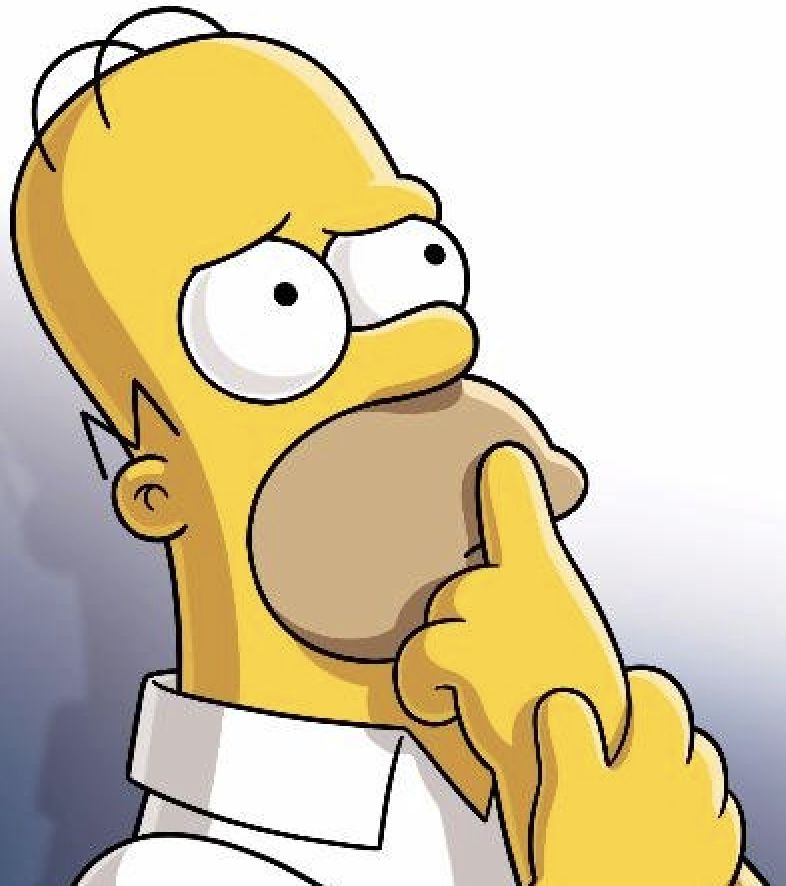 DSLR [sigmod’18] avoids starvation in a decentralized manner, but it cannot support other policies.
6
PISA: Protocol Independent Switch Architecture
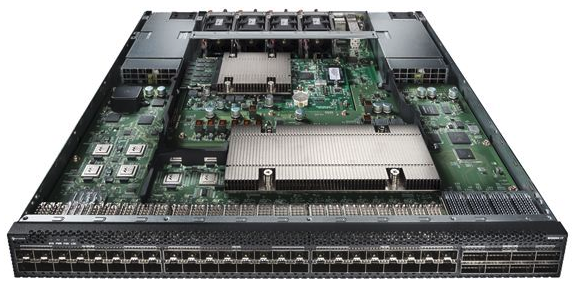 What if we implement the centralized lock manager in a switch?
Then we can have both advantages!
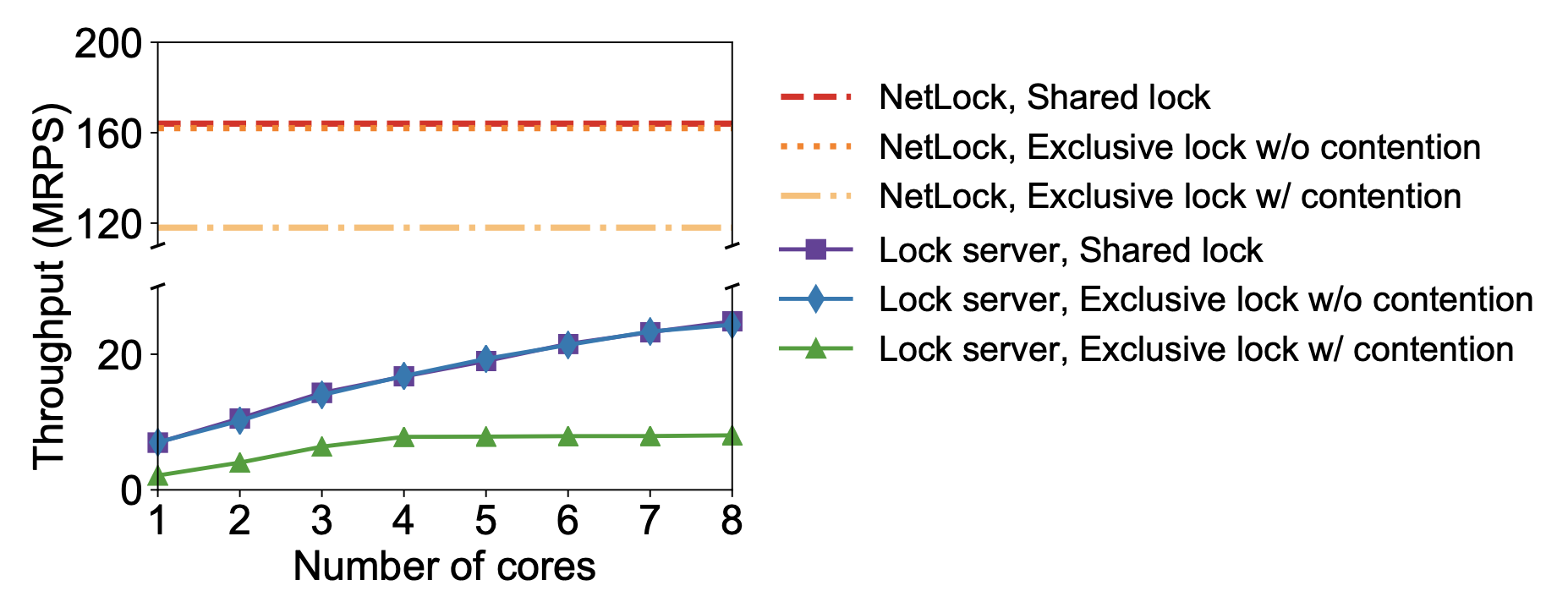 Programmable switch
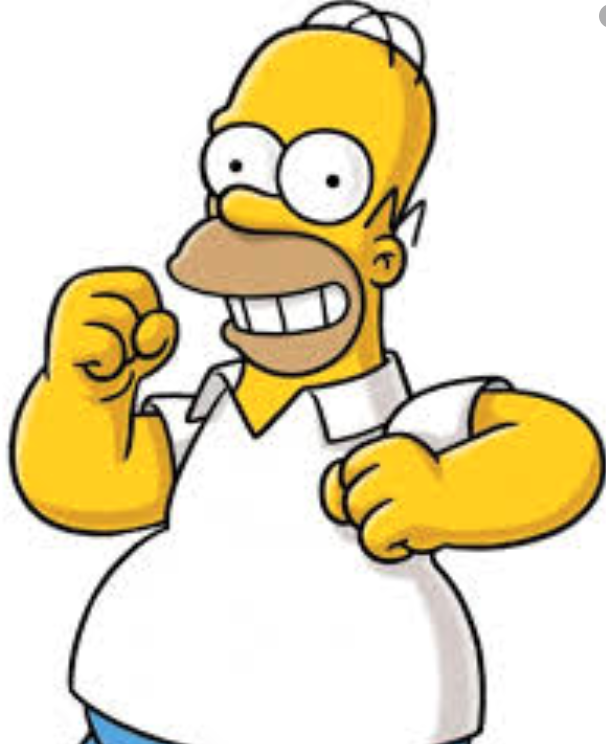 Eliminate the bottleneck at the lock server
7
PISA: Protocol Independent Switch Architecture
Programmable Parser
Parse custom key-value fields in the packet
Programmable Match-Action Pipeline
Read and update key-value data at line rate
Match + Action
Memory
ALU
…
…
…
…
8
Programmable Parser
Programmable Match-Action Pipeline
Design goals for NetLock
High throughput
Low latency
Flexible policy support
They are directly achieved by using high performance switches, and a centralized approach.
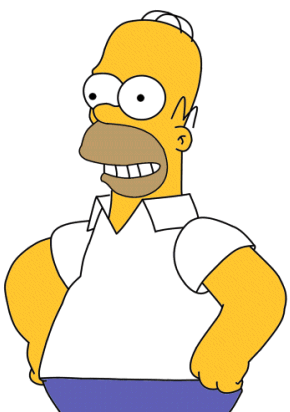 Challenges: 
Limited memory to store the locks
Limited functionalities to process the locks and realize the policies
9
NetLock architecture
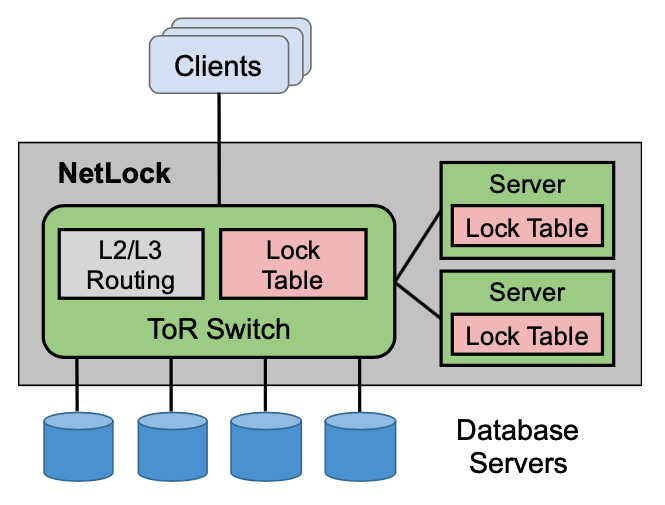 NetLock processes lock requests with a combination of switch and servers.

The switch only stores and processes the requests on popular locks.

NetLock is incrementally deployable and compatible with existing datacenter networks.
10
Packet format
NeLock Applications
Existing Protocols
L2/L3 routing
reserved port #
Shared / Exclusive
Acquire / Release
11
Memory layout
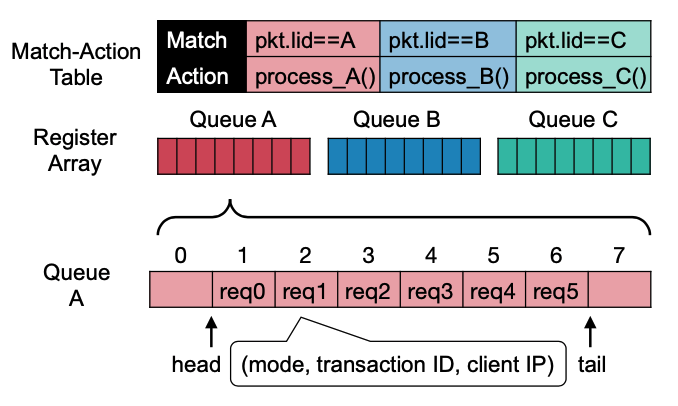 Circular queues
Extra register to keep the head and tail pointers
12
Memory layout
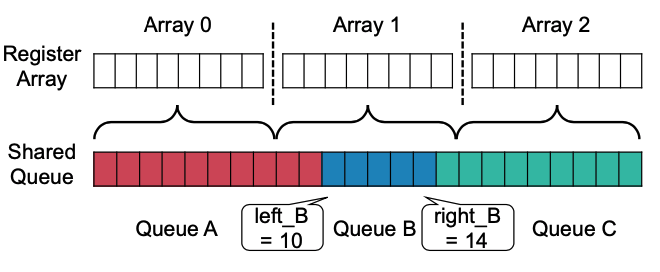 All the locks share a large queue
Extra registers to store the boundaries
13
Memory allocation
NetLock memory allocation
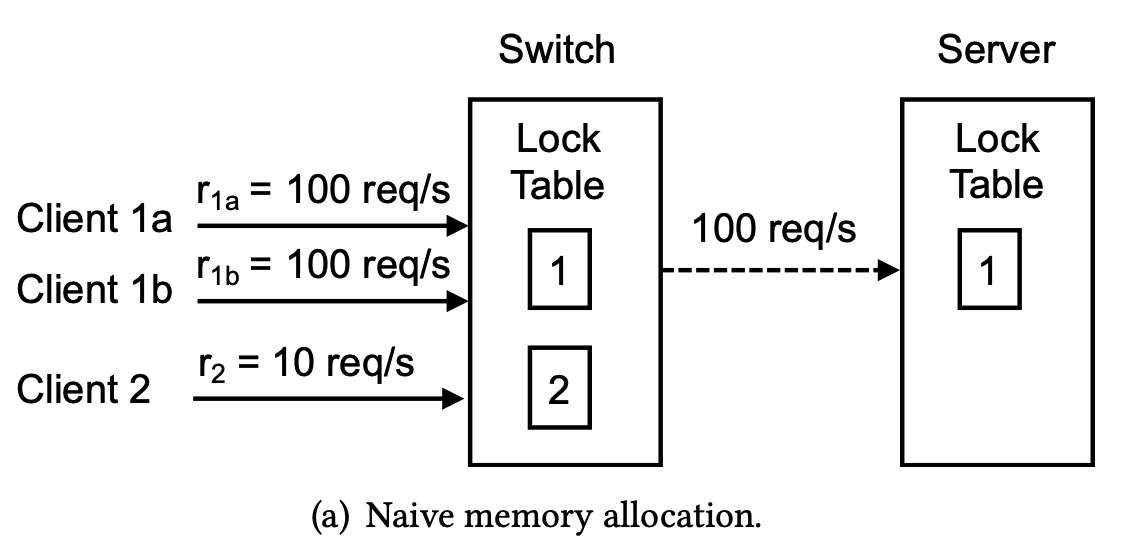 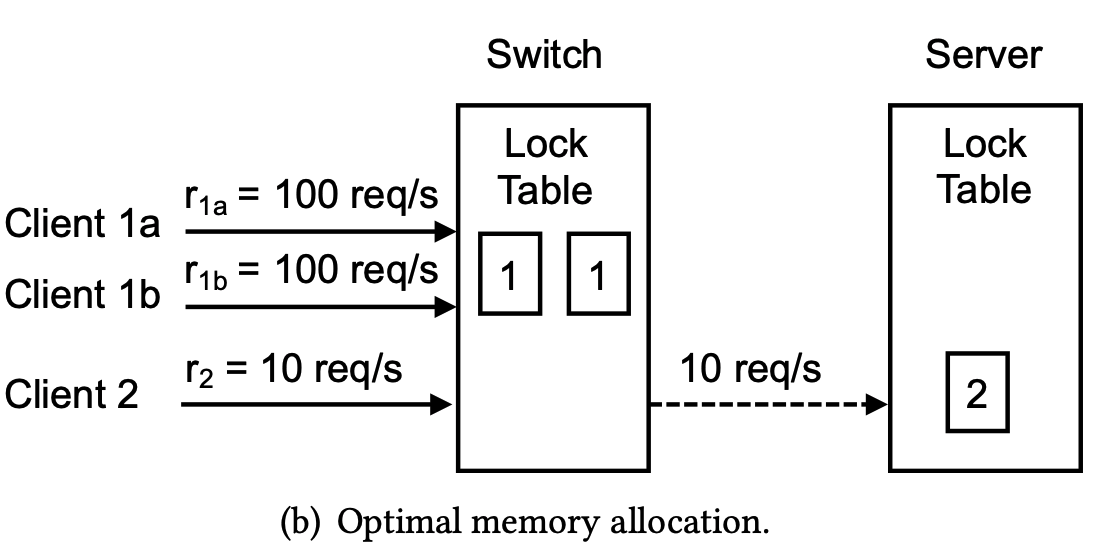 Process as many lock requests in the switch as possible
Clients send lock requests to NetLock without knowing where the requests will be processed
14
Processing the locks
Resubmit and notify
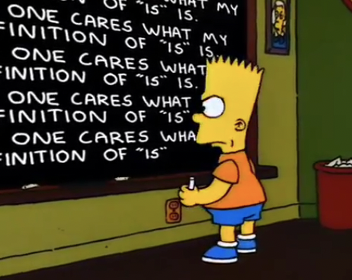 S
S
S
E
S
S
S
E
S
Release
Only one memory access (read/write) to a register array upon one packet
Write
I want to read
I am done
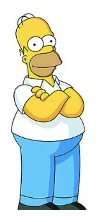 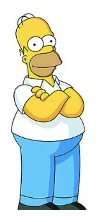 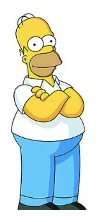 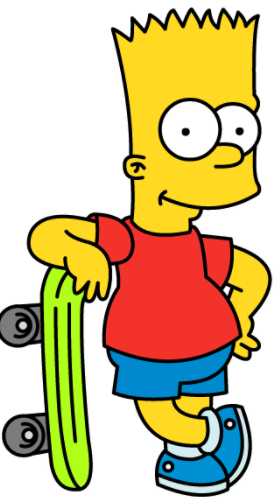 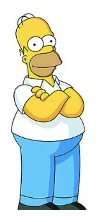 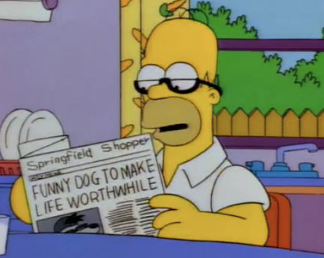 W
R
R
R
R
15
Policy support
Starvation-freedom
The requests are in a FCFS queue

Service differentiation with priority 
One priority per stage
Low-priority can be offloaded to the lock servers

Performance Isolation
A rate limiter is implemented to enforce a quota for each tenant
16
Evaluation
Testbed
6.5 Tbps Barefoot Tofino switch
12 servers with an 8-core CPU and a 40G NIC

Comparison 
DSLR, DrTM (RDMA based)
NetChain (Programmable Switch)

Workload
Microbenchmark (simple lock requests)
TPC-C with 1/10 warehouse per node
17
Evaluation
How fast can NetLock process lock requests?
What’s the benefit of NetLock on transaction performance over existing solutions?
Can NetLock provide flexible policy support?
How’s does NetLock handle failures?
This talk
18
Evaluation: Microbenchmark
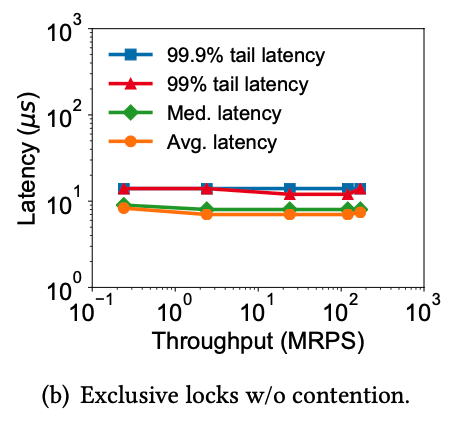 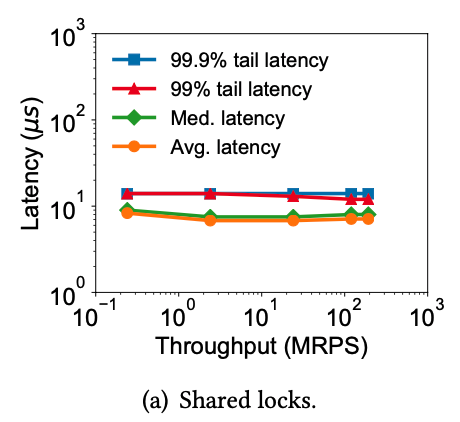 12 servers cannot saturate the switch which is able to process billions of packets per second.
19
Evaluation: Transaction performance
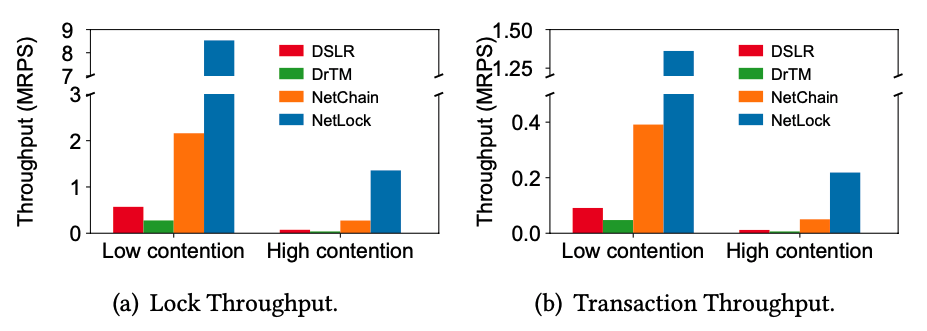 NetLock improves the throughput by 14.0-18.4x compared with DSLR.
20
Evaluation: Transaction performance
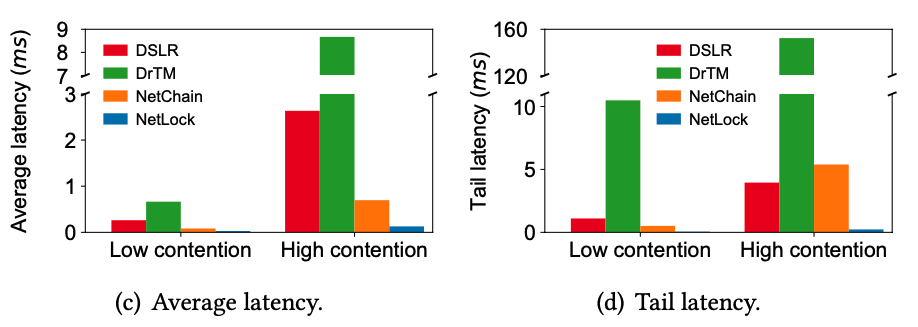 NetLock also reduces the latency by 4.7-20.3x compared with DSLR.
21
Evaluation: Service differentiation
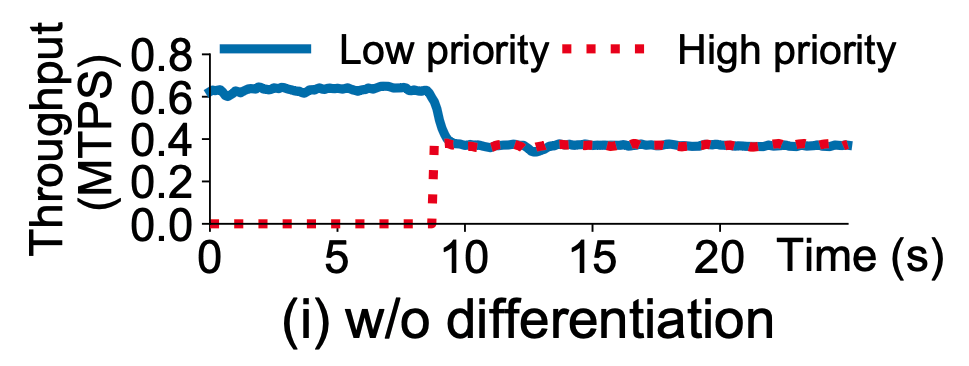 Two clients get similar throughput regardless of priority
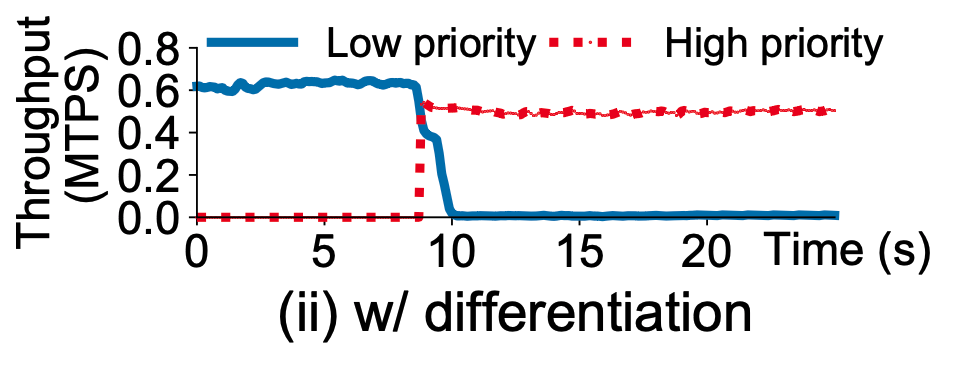 High priority client gets much higher throughput
22
Evaluation: Performance isolation
Tenant 1 has 7 clients
Tenant 2 has 3 clients
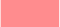 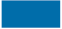 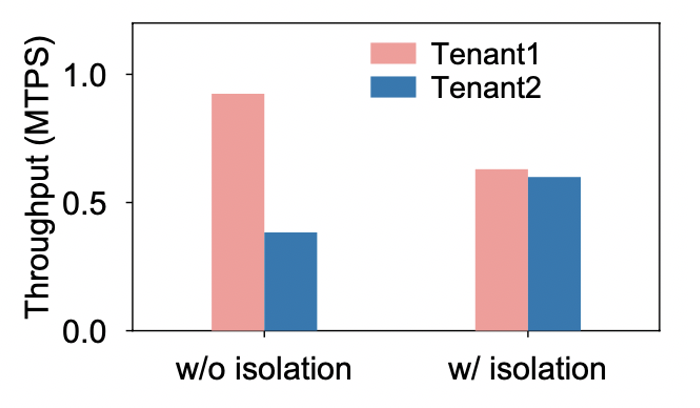 After enforcing isolation, two tenants get similar throughput.
23
Conclusion
NetLock is a centralized lock manager

Co-design programmable switches and servers

Provide high performance and flexible policy support
24
Thank you
25